108年高中職學生
報考國軍班隊簡介
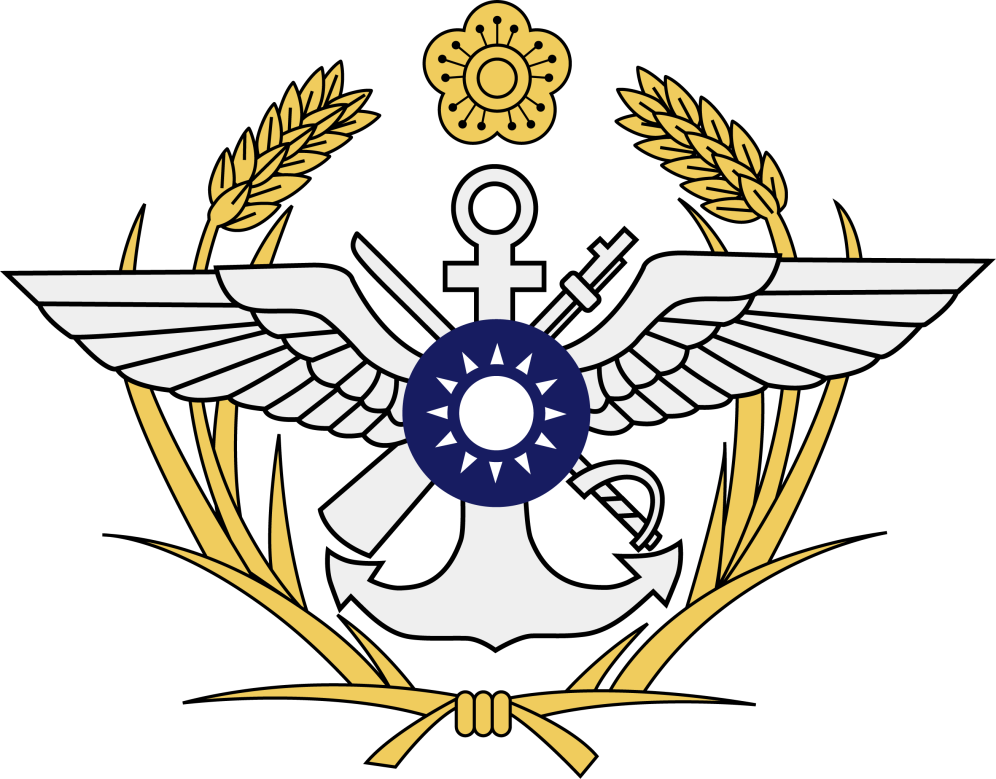 國軍人才招募中心
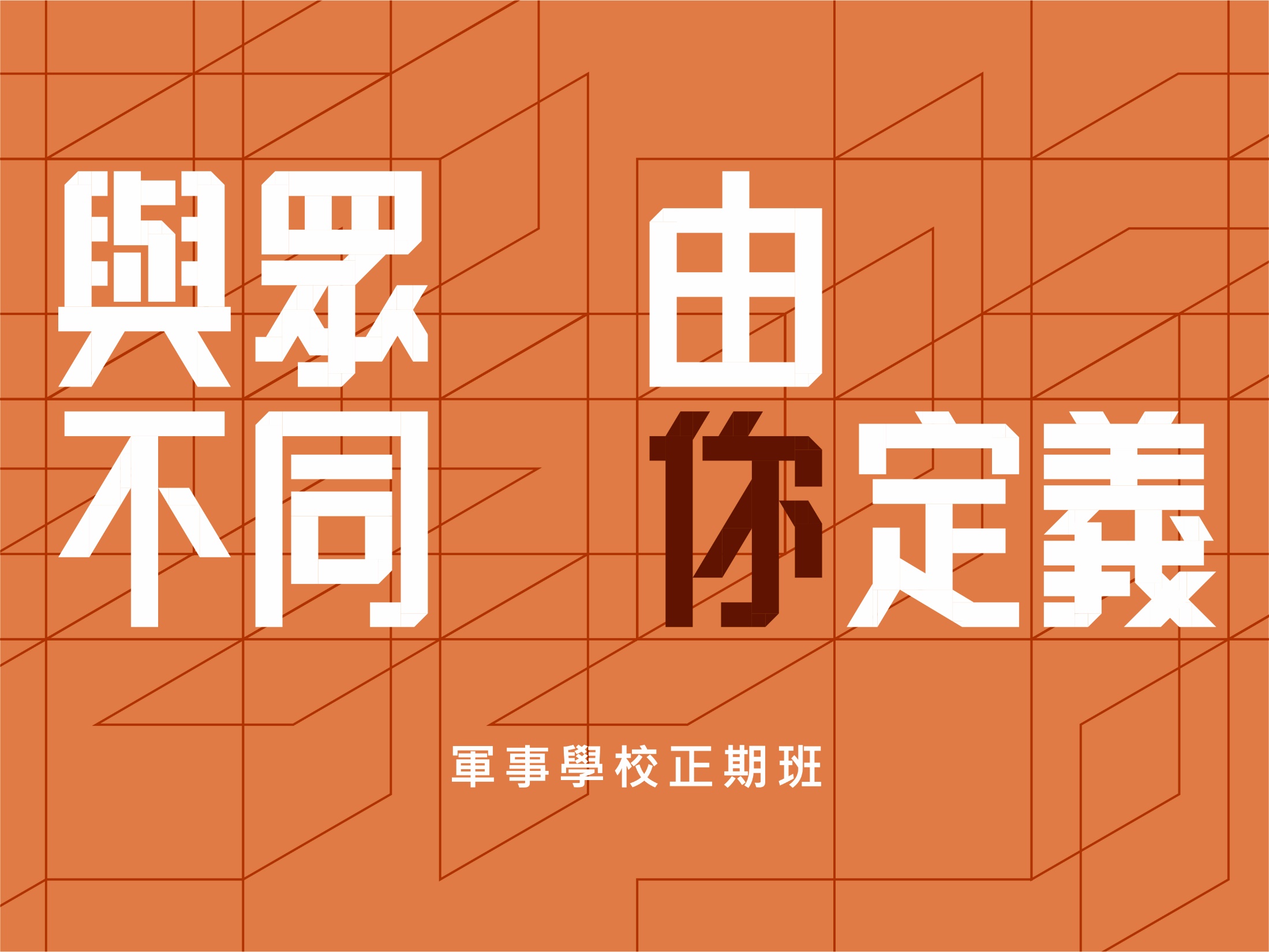 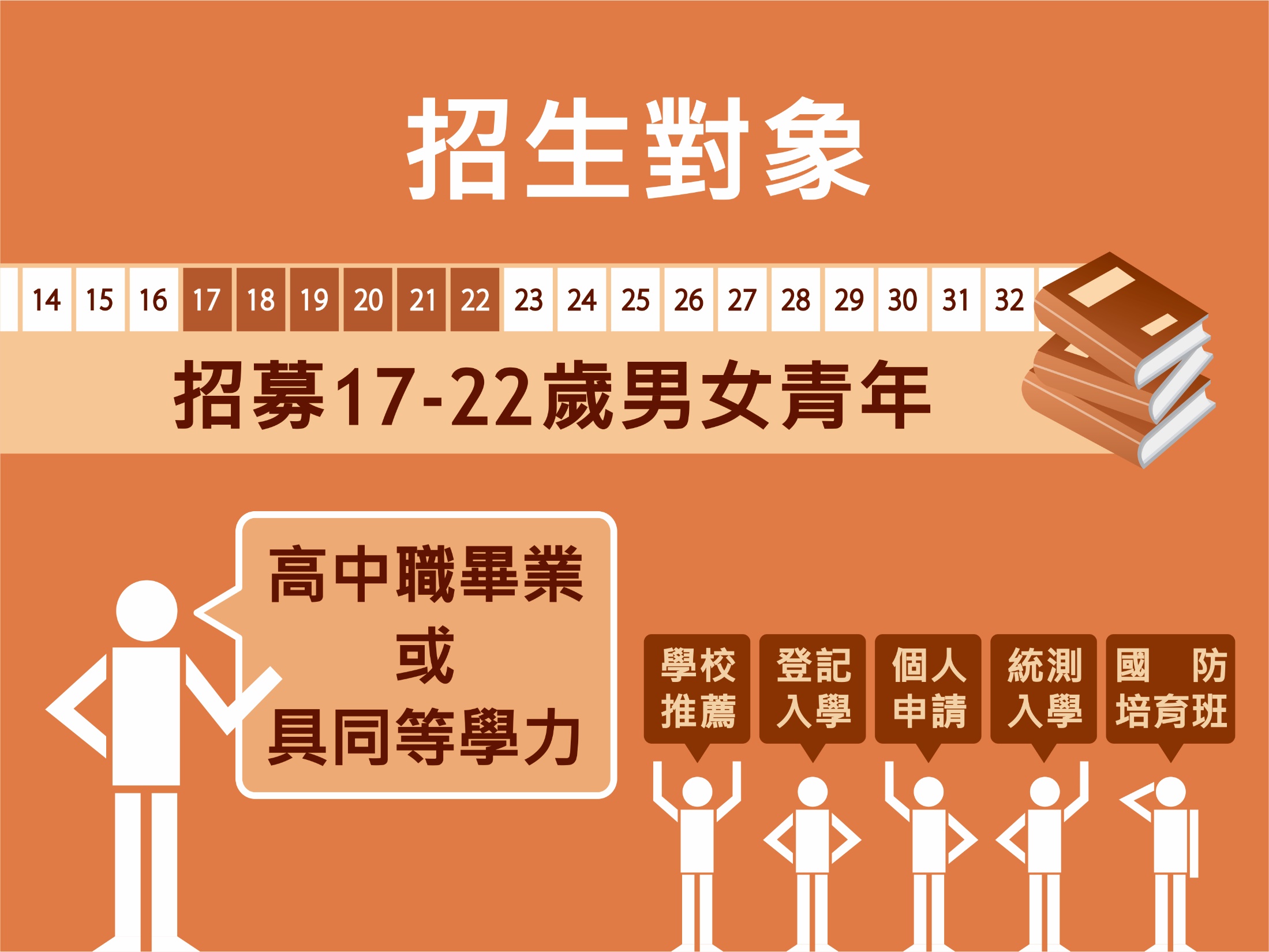 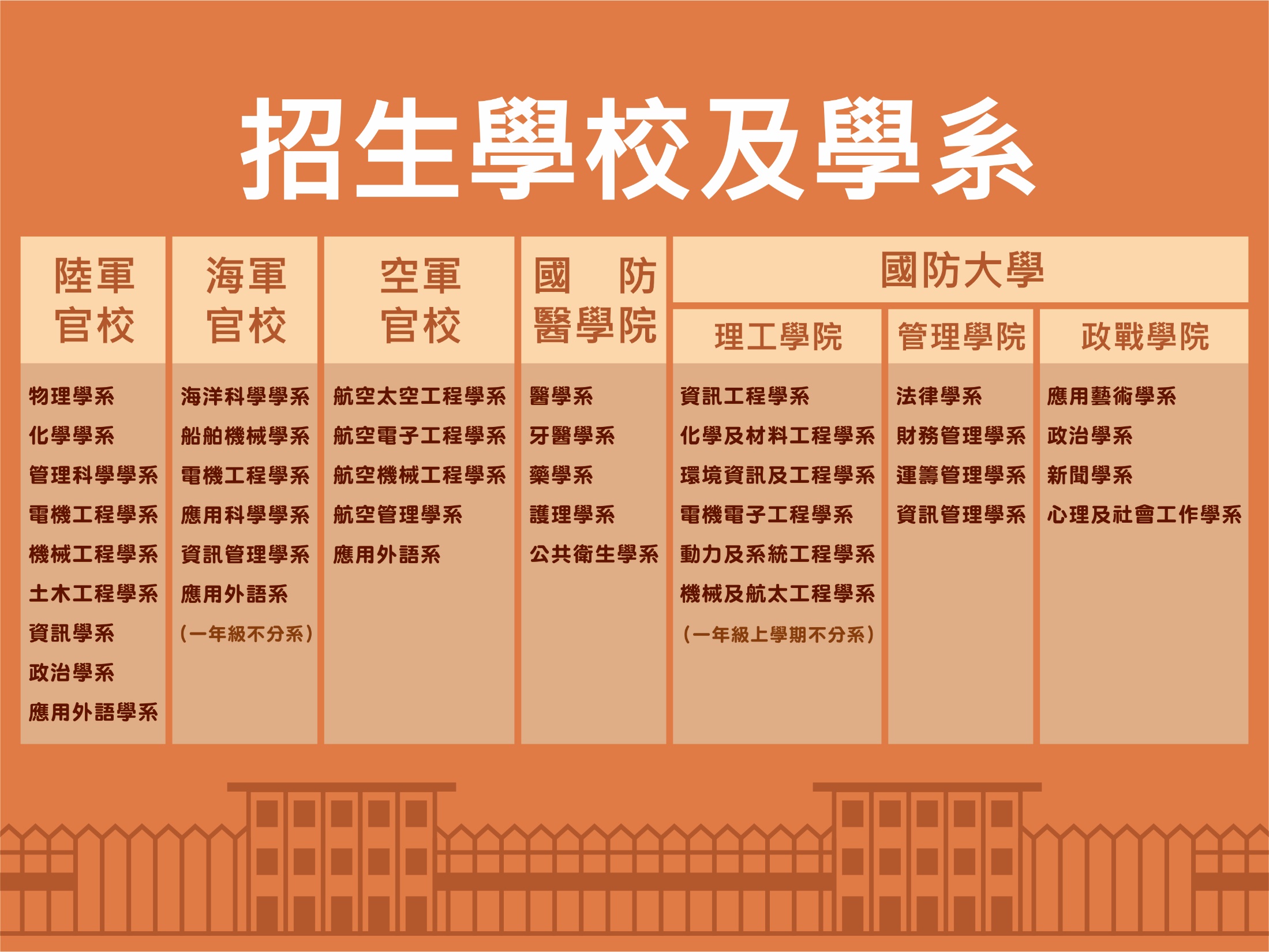 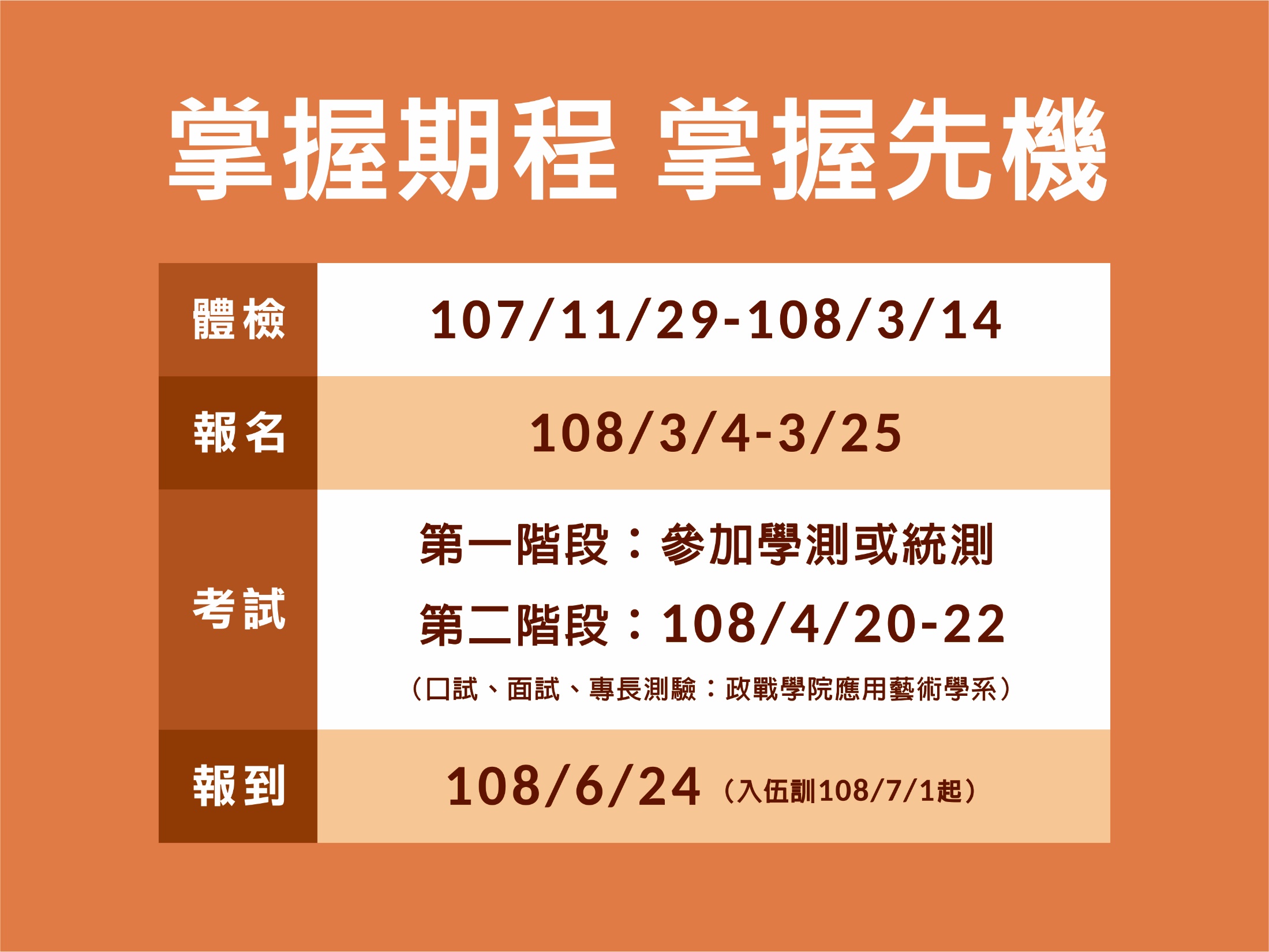 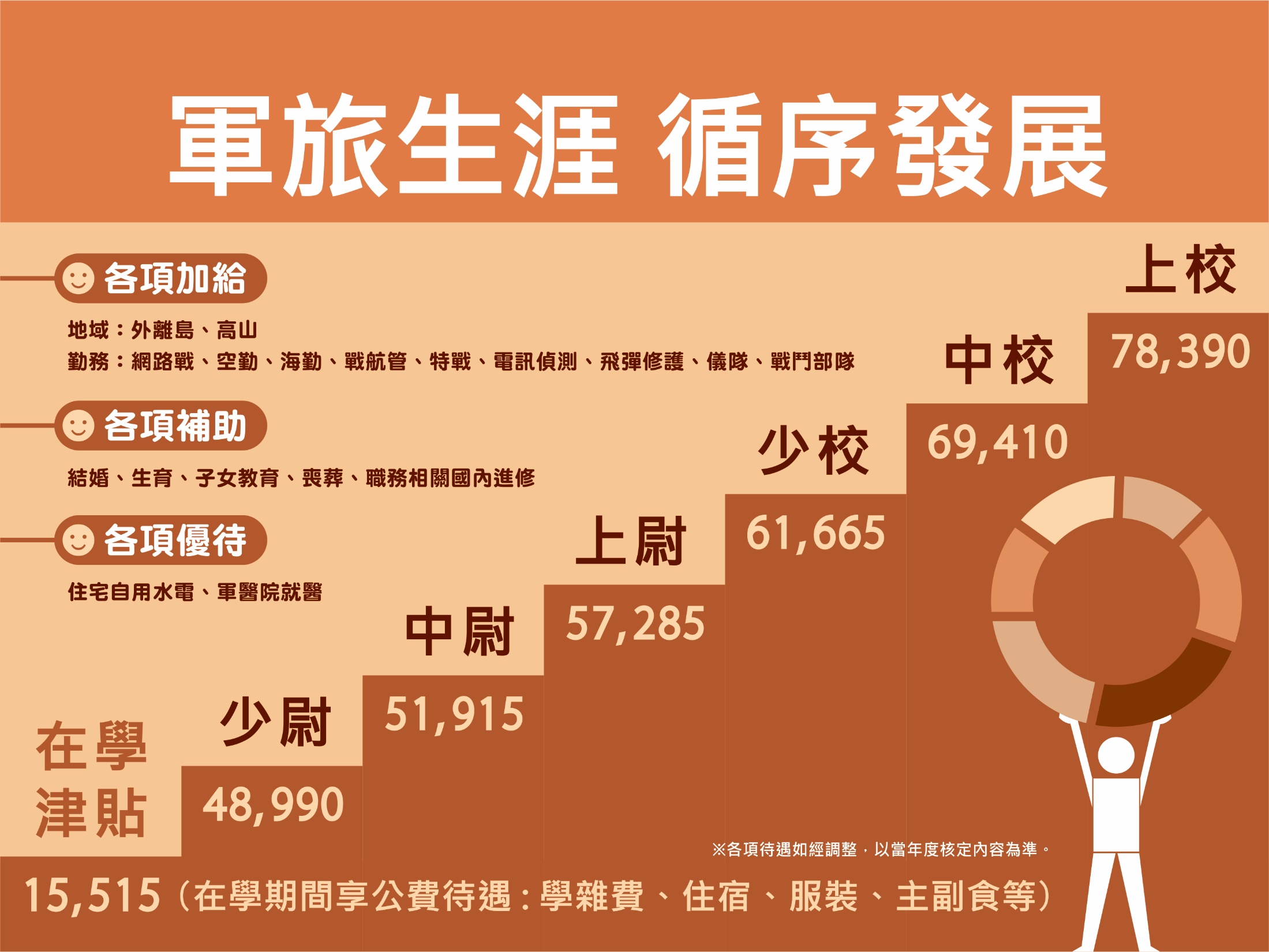 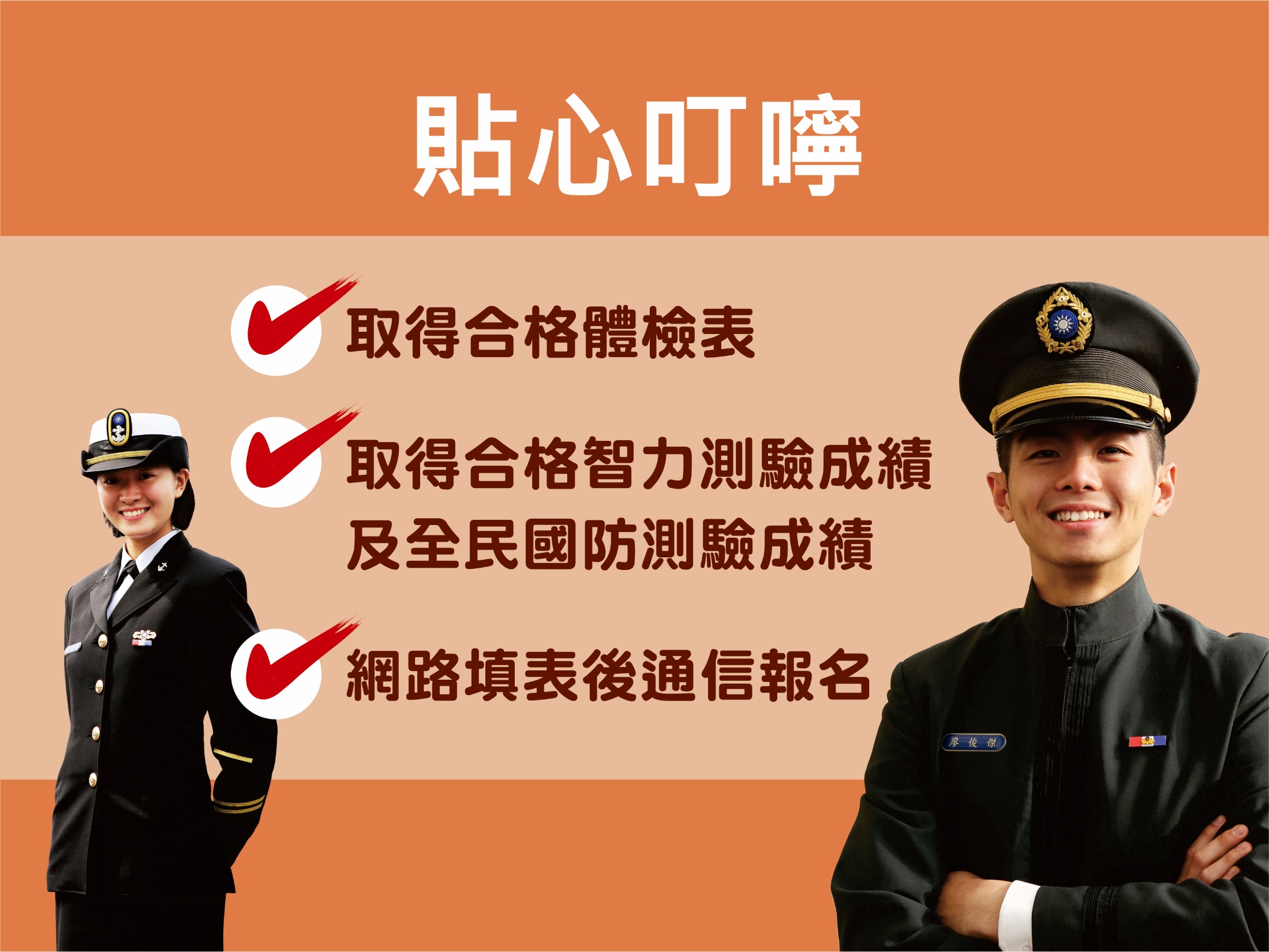 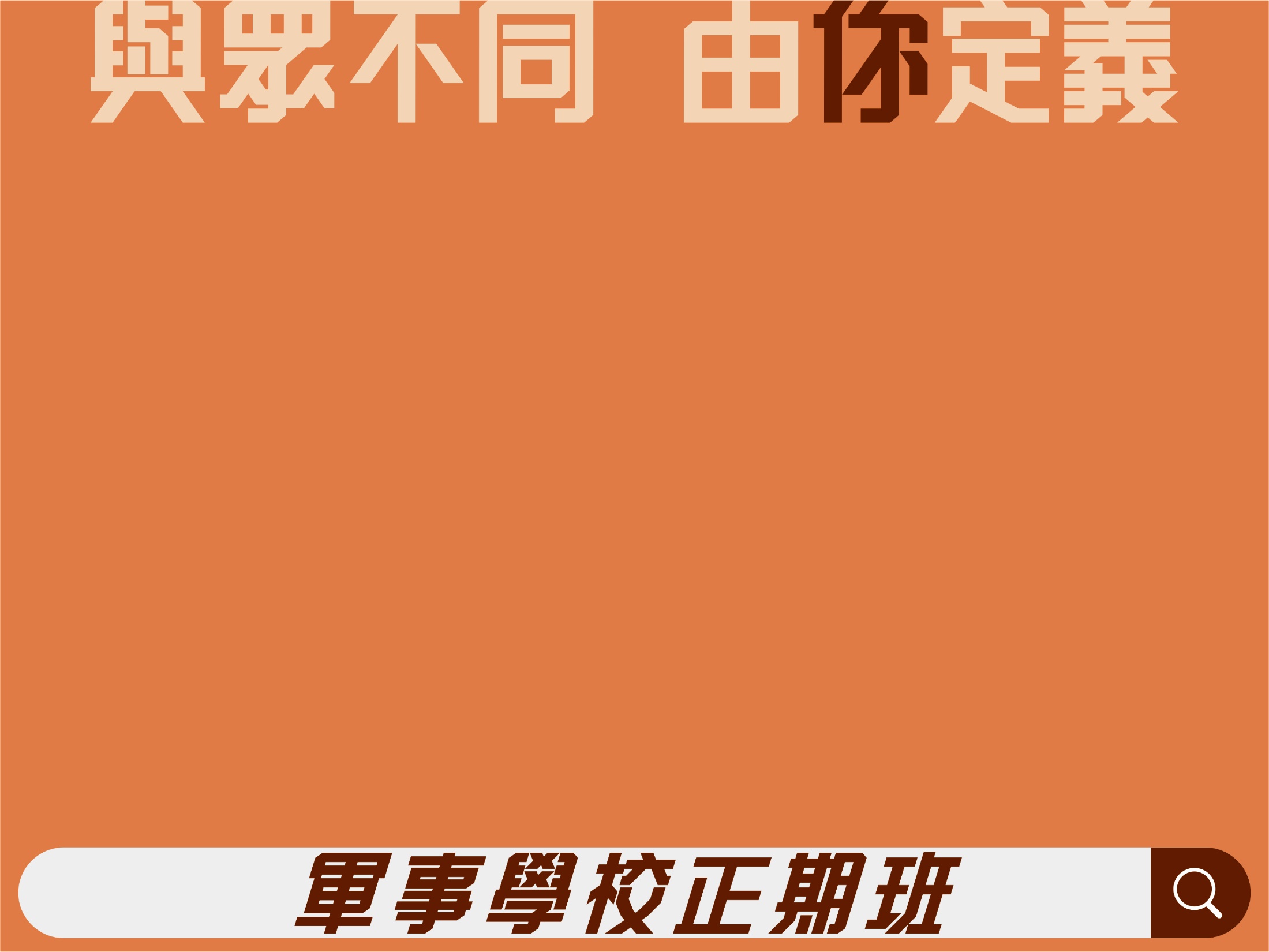 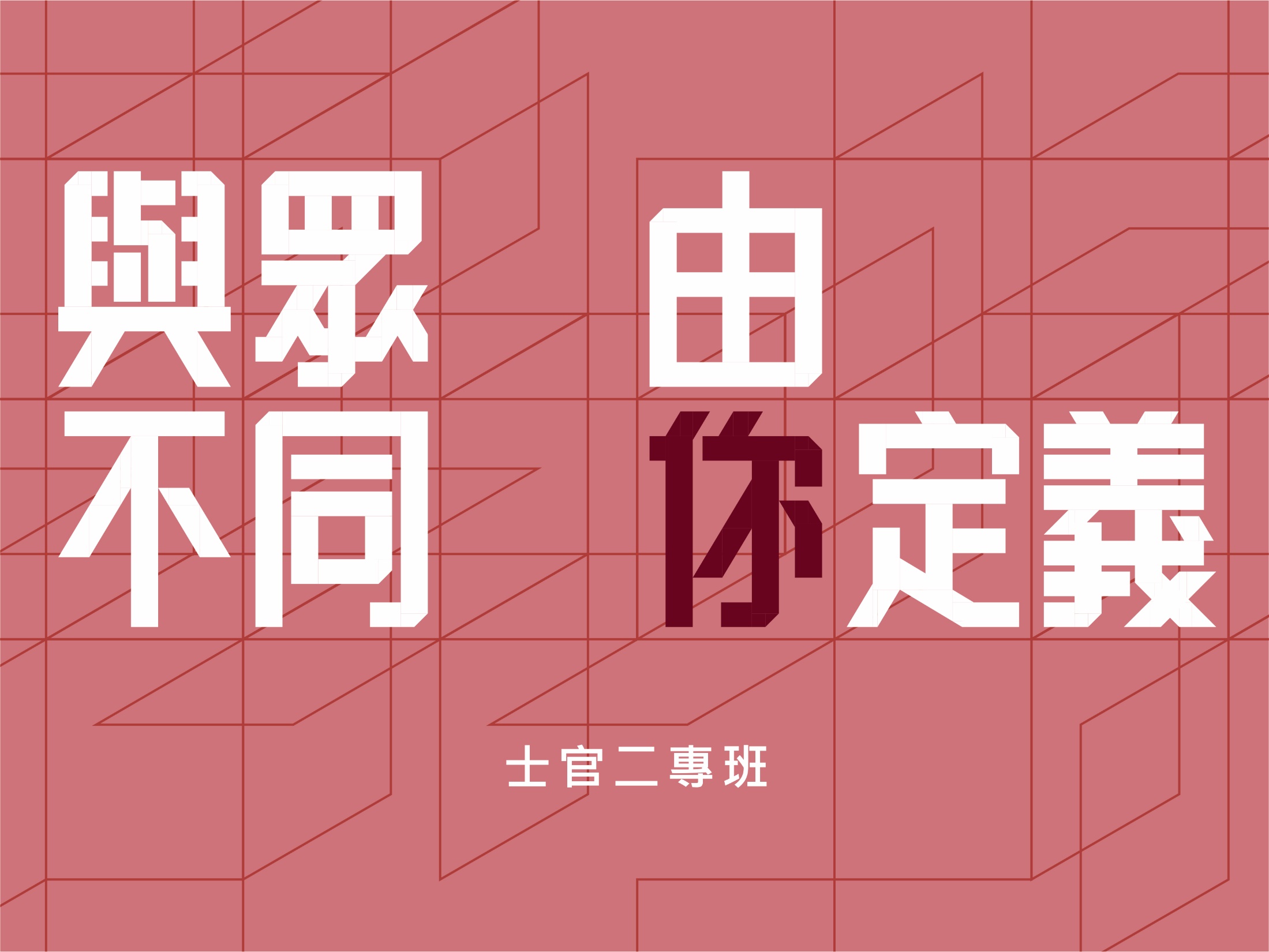 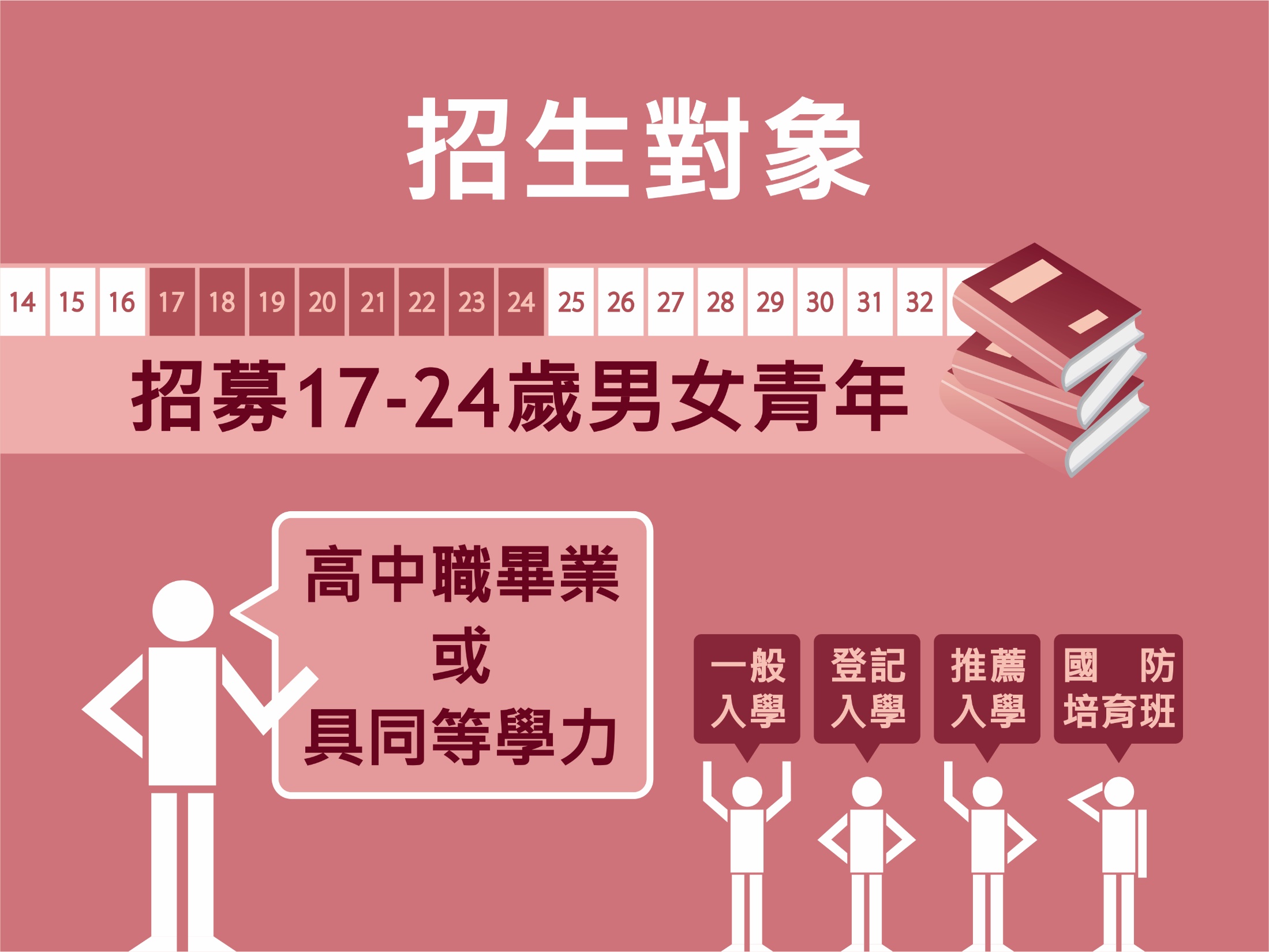 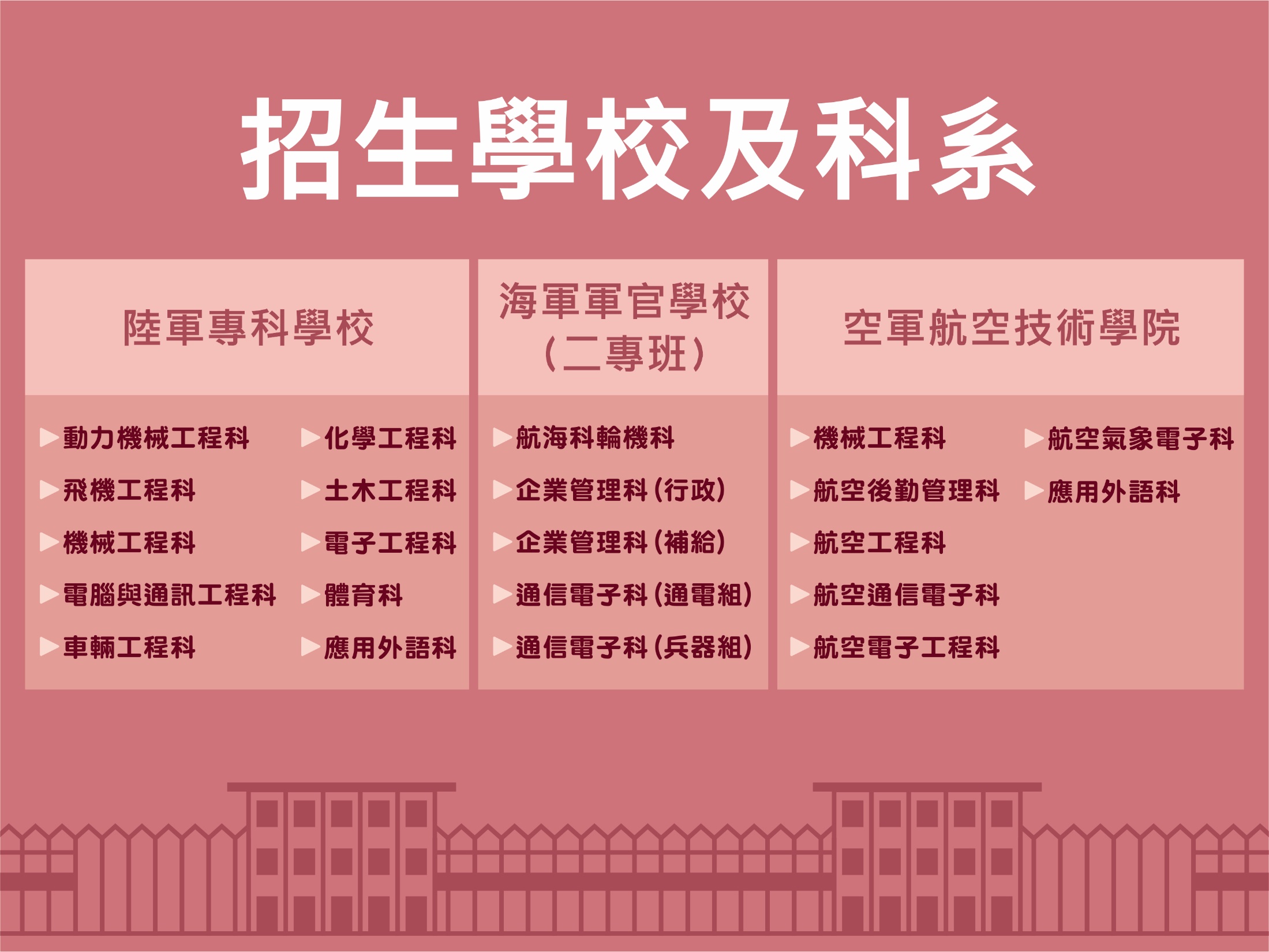 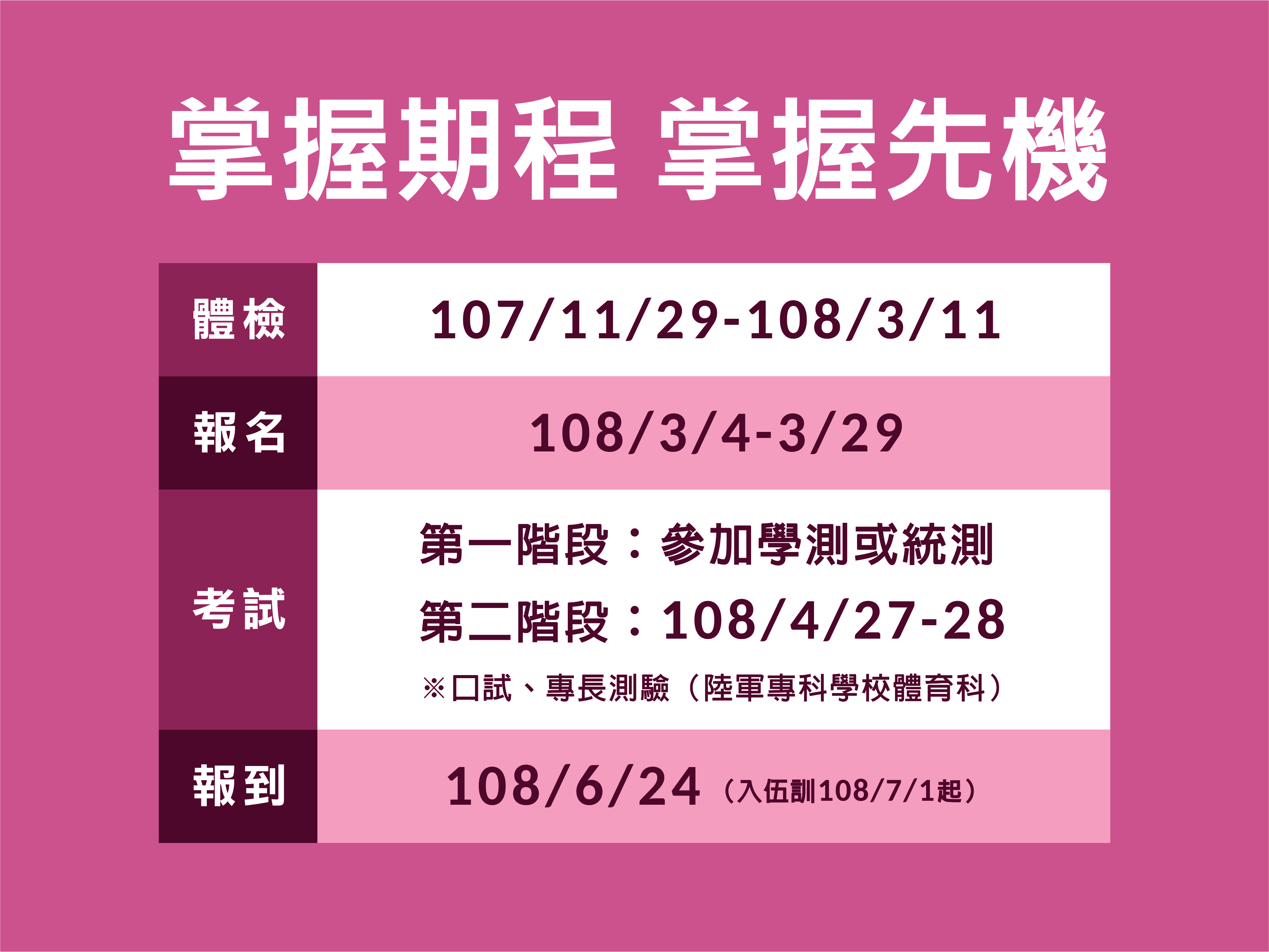 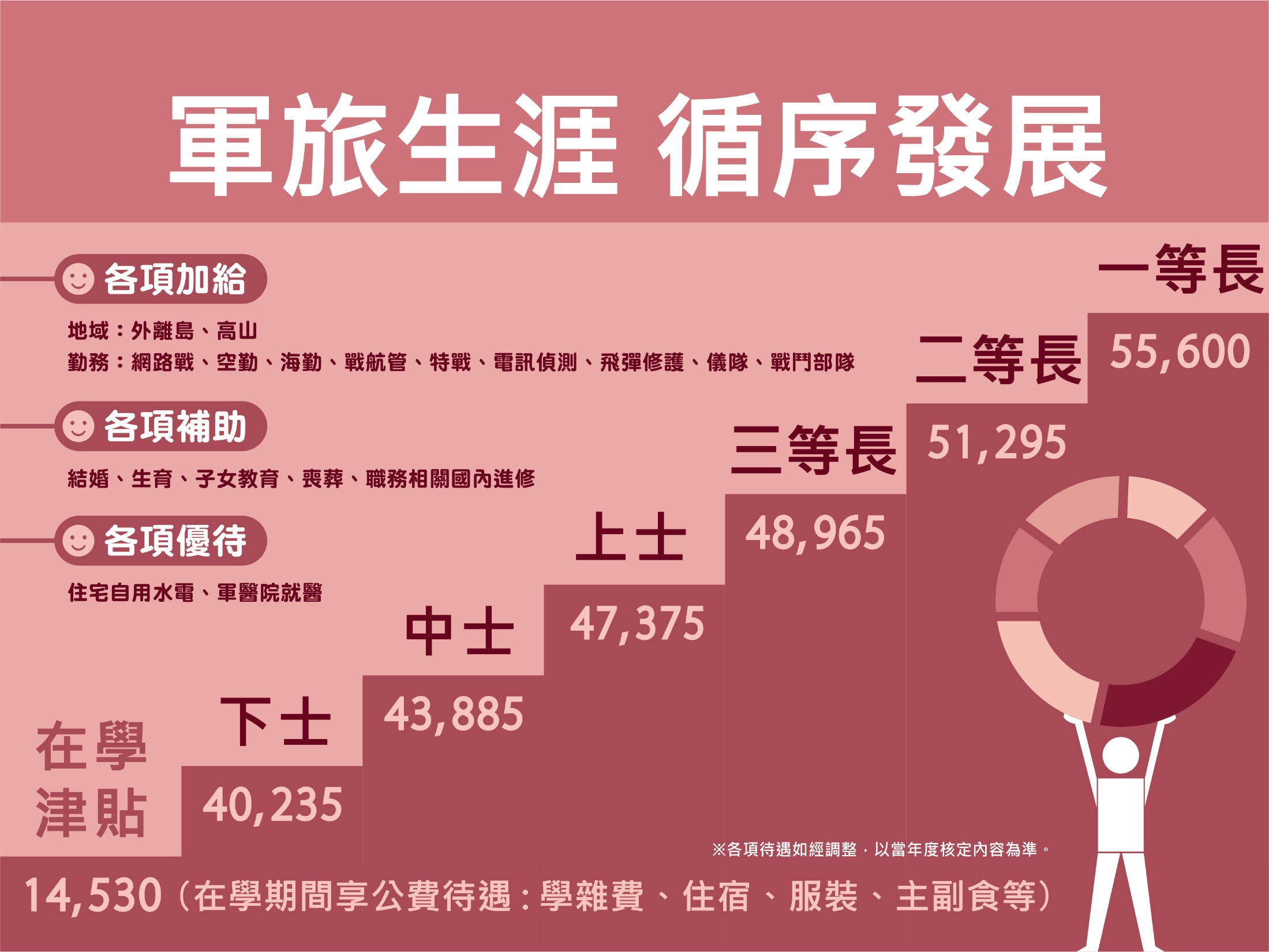 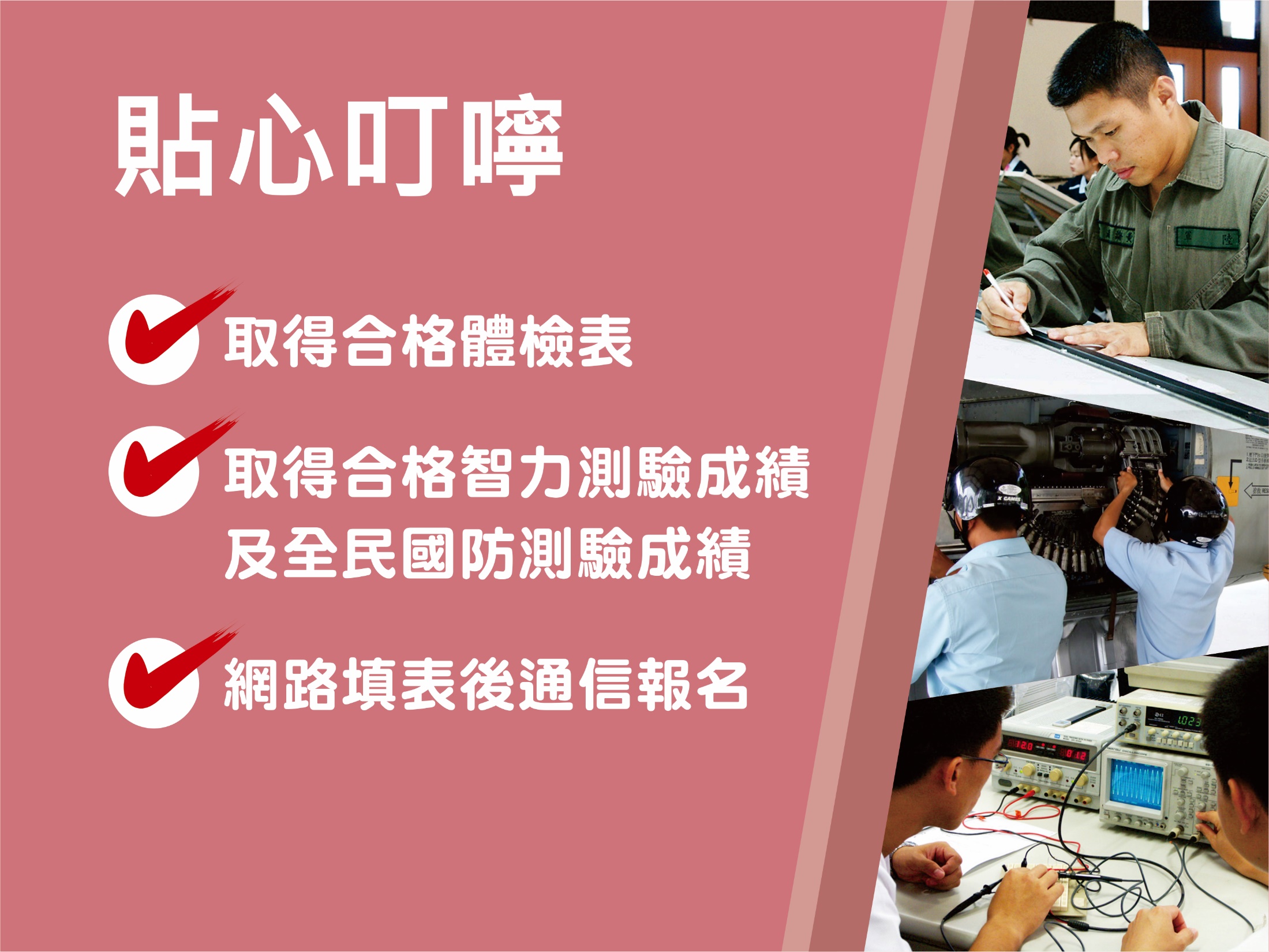 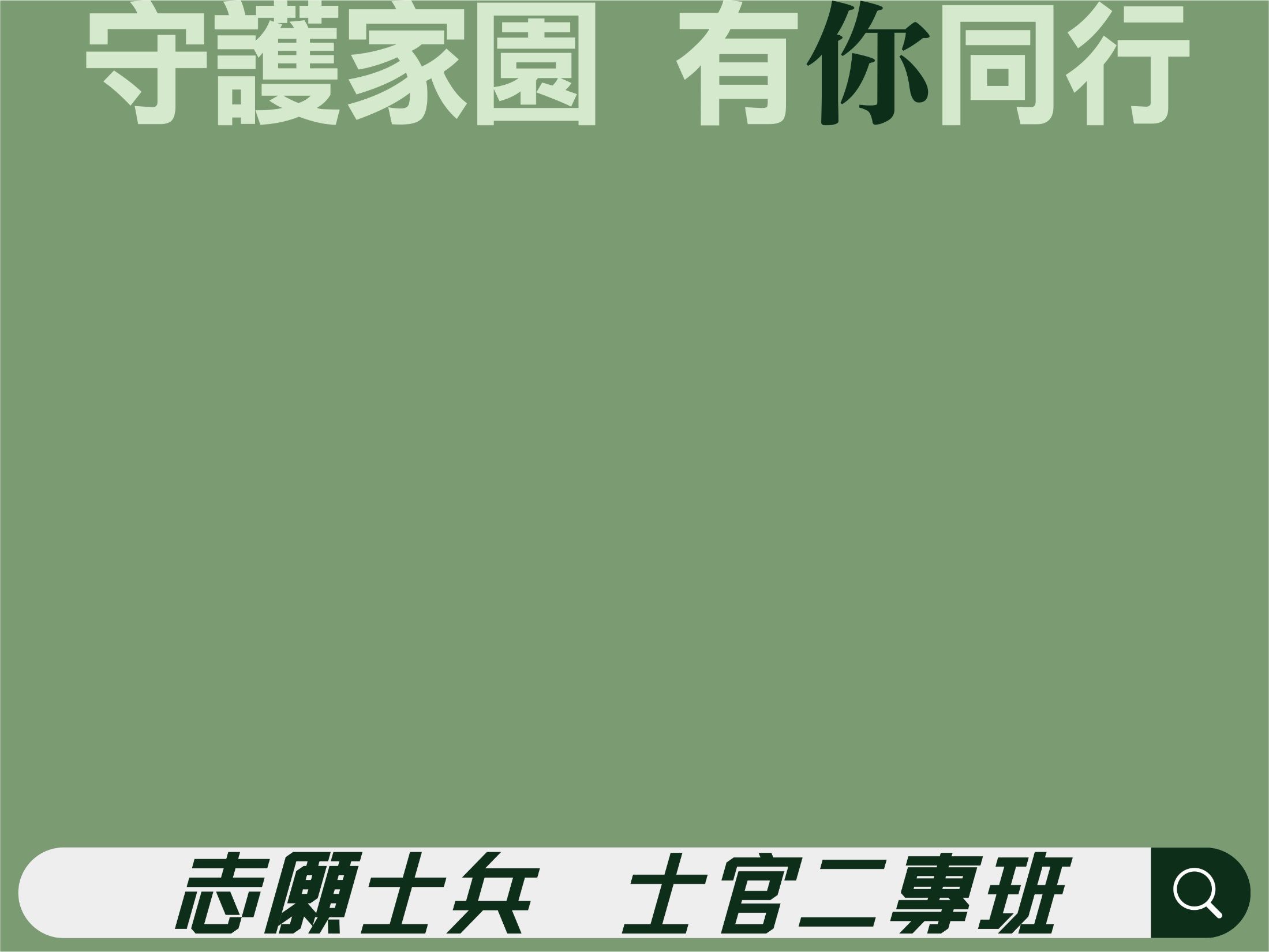 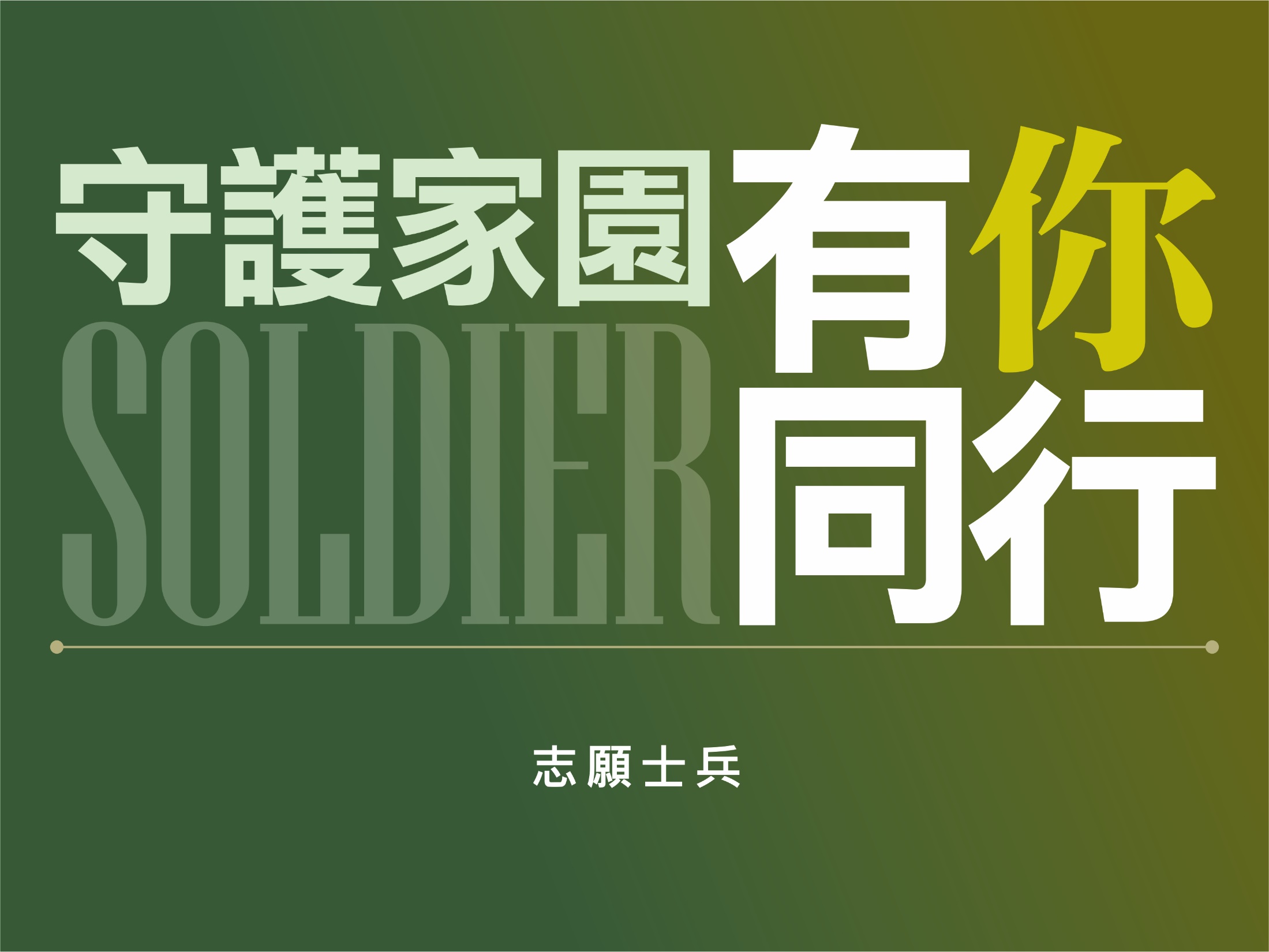 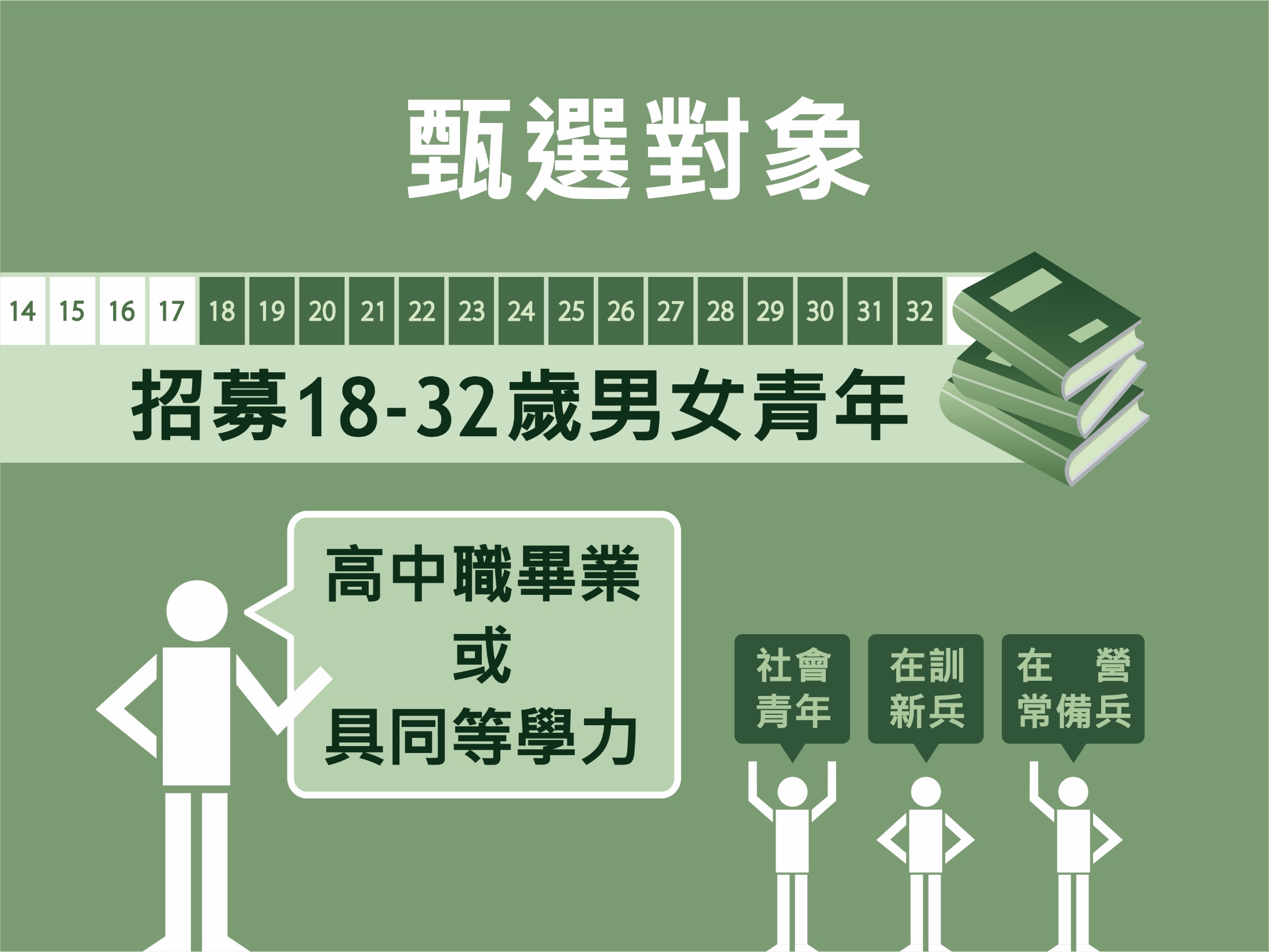 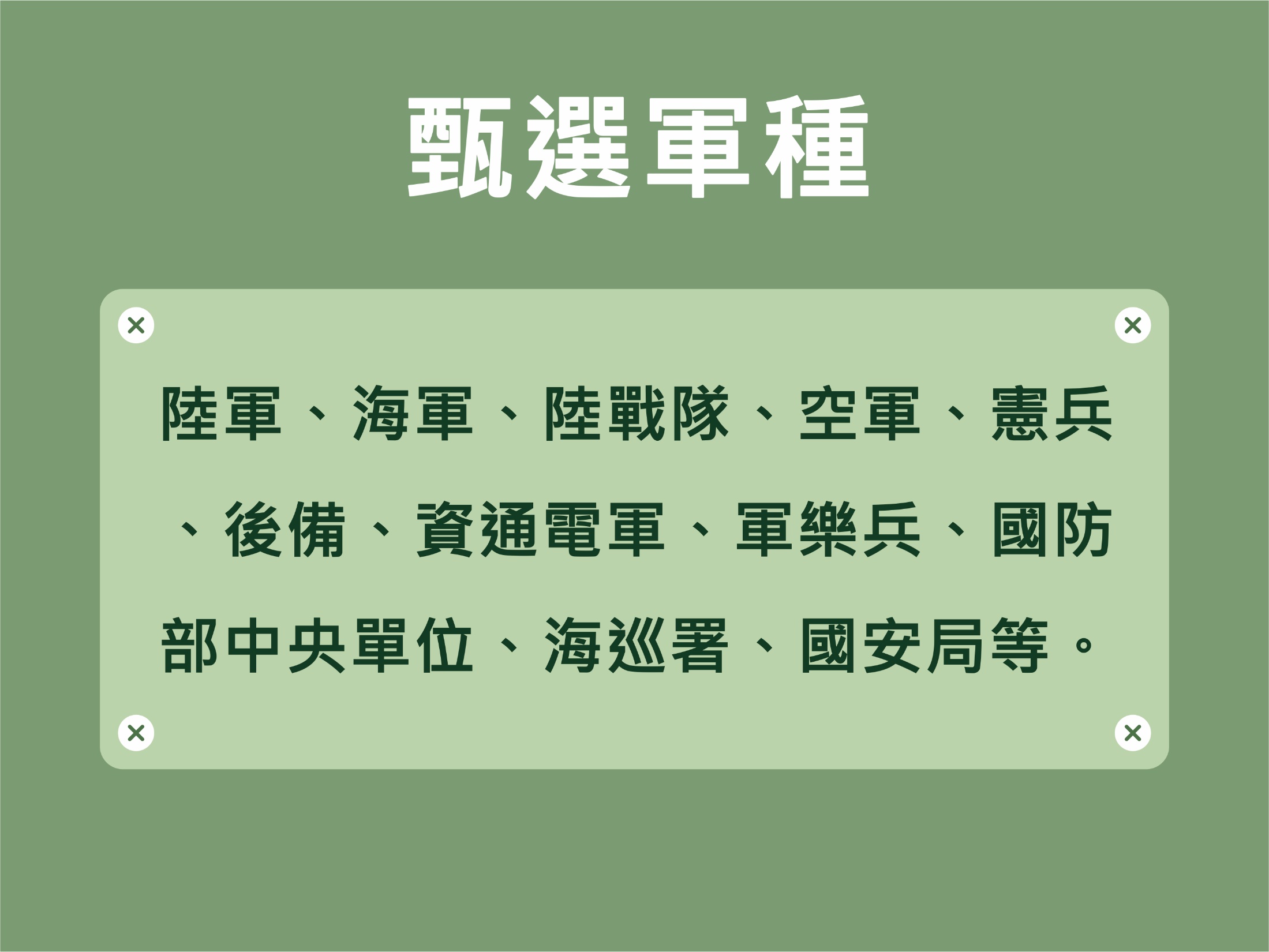 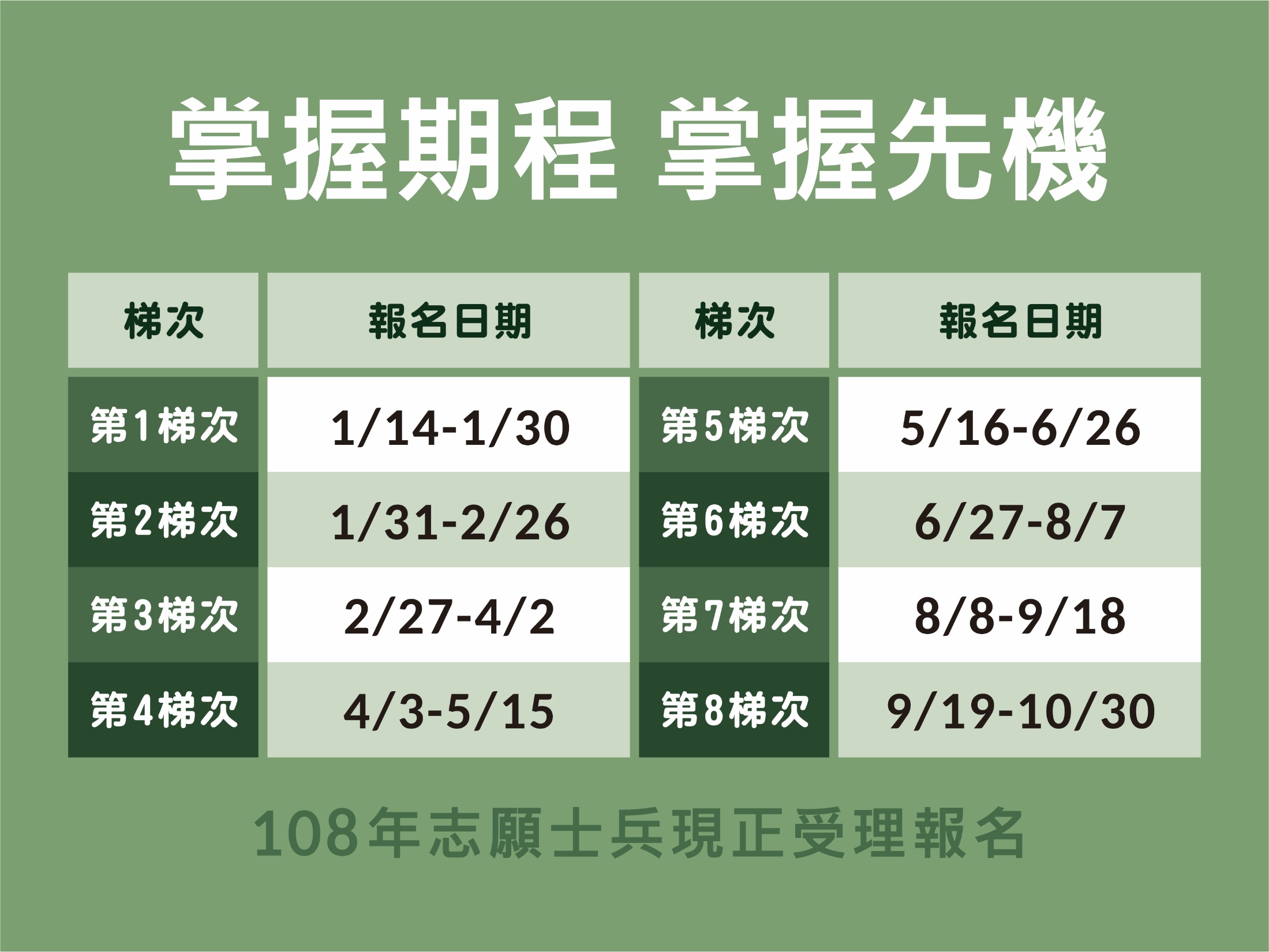 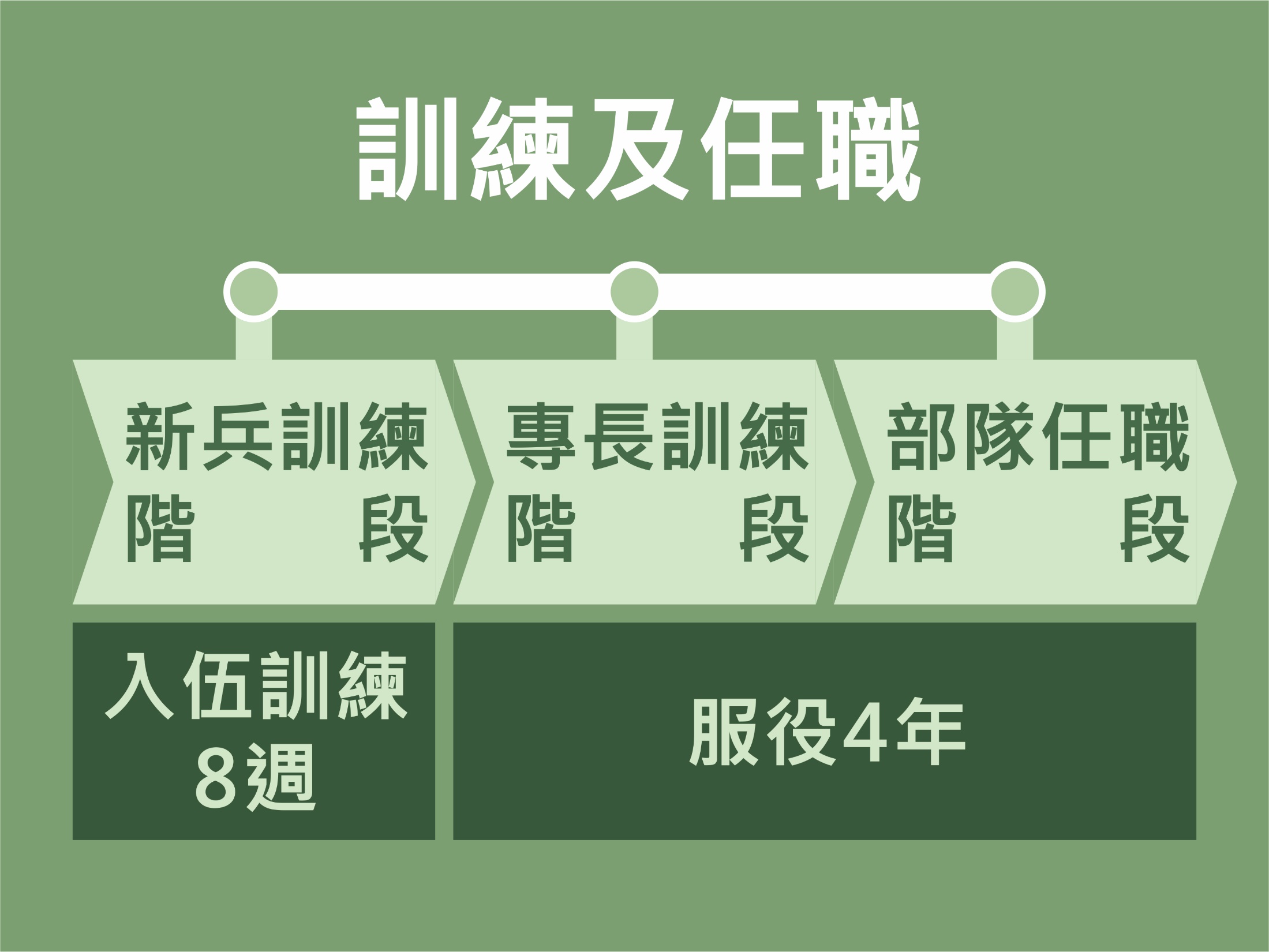 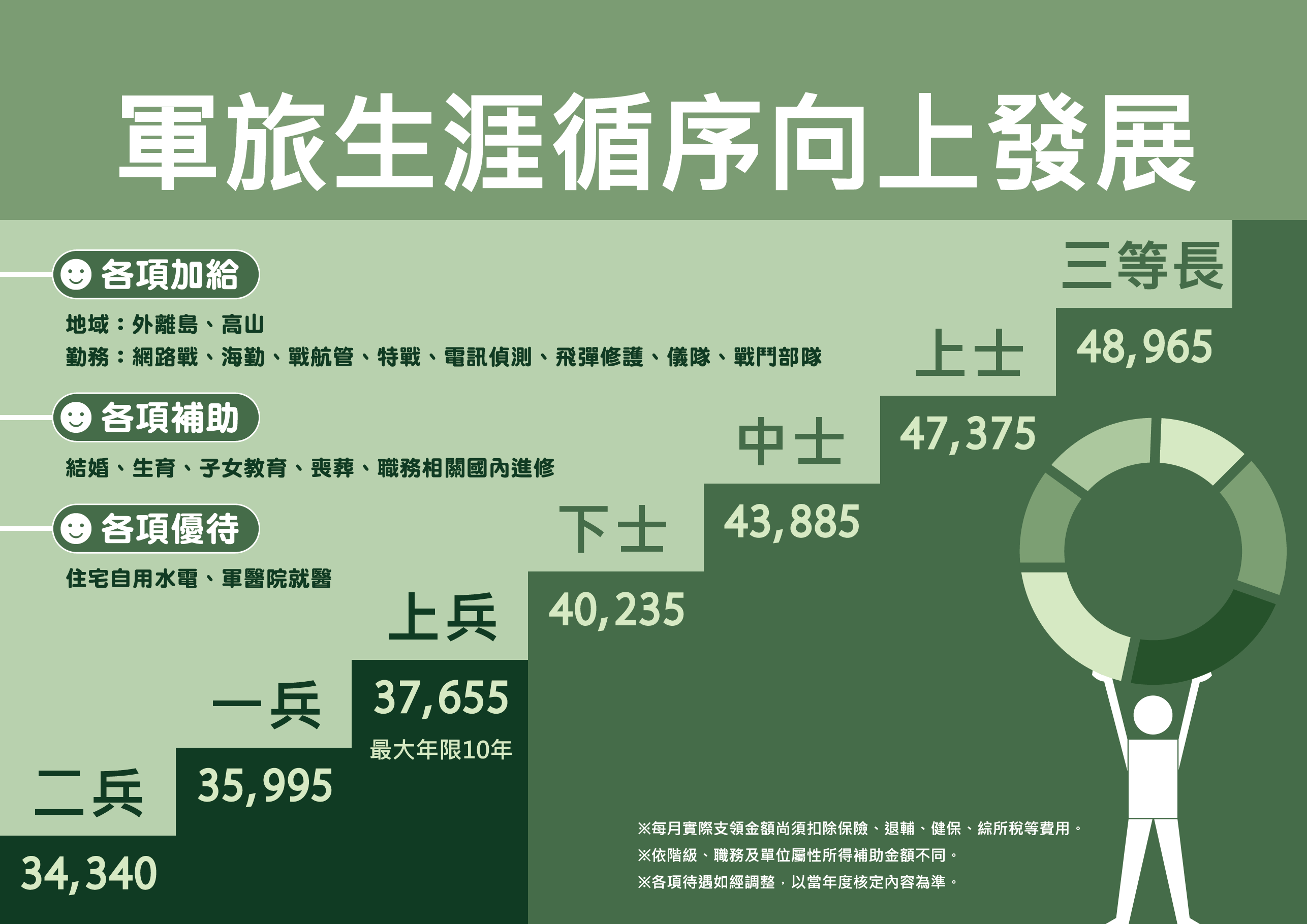 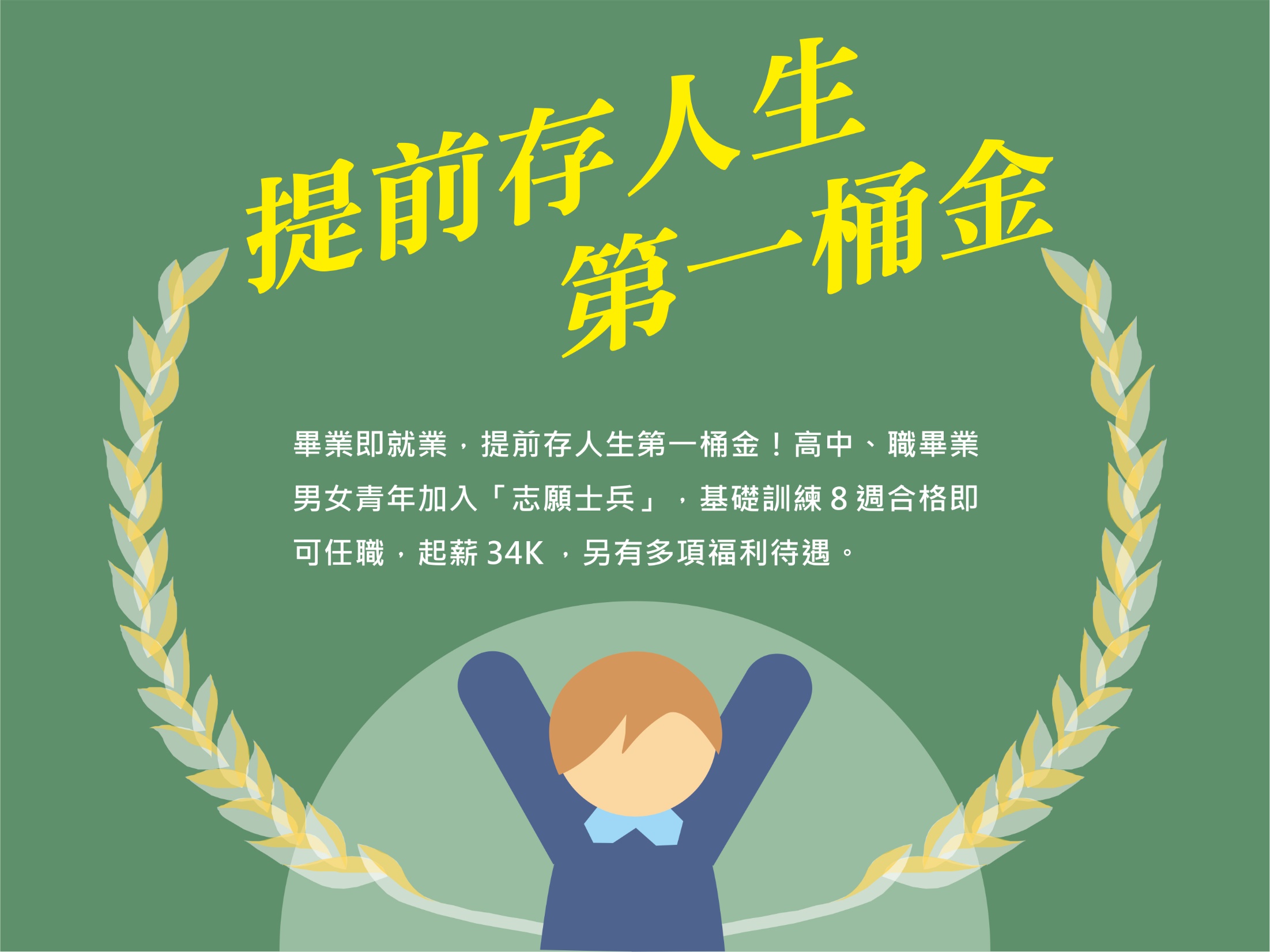 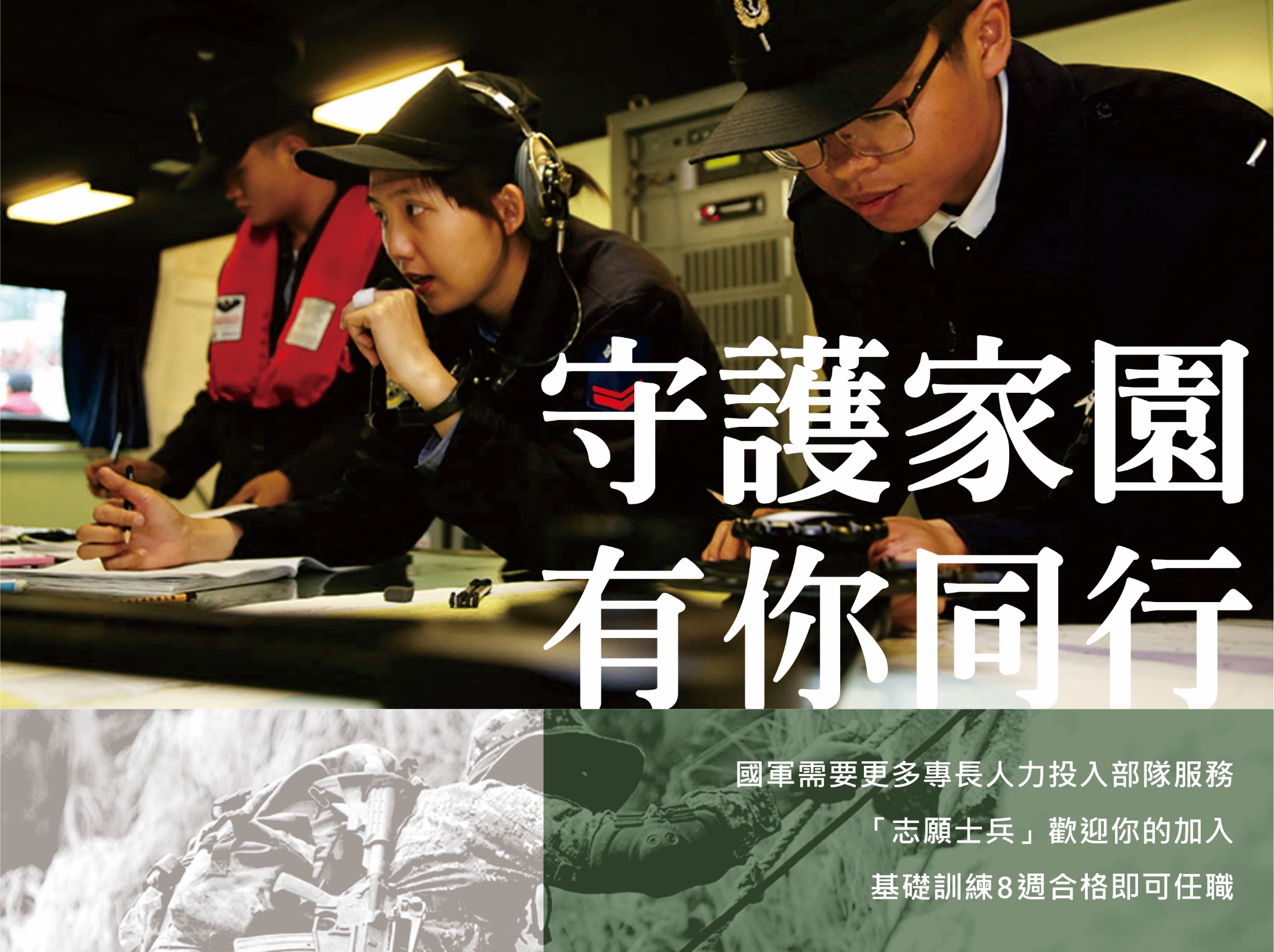